Phase-locking the quantum cascade laser to the femtosecond laser
H25.5.15
M1　林　建太
イントロダクション
量子カスケードレーザー
→半導体中のバンド構造の制御によって, 中赤外からテラヘルツ領域の広い範囲で任意の周波数を発振可能
利点
小型, 高出力, 室温動作可能

ガス分光, 
イメージング用光源として注目されている
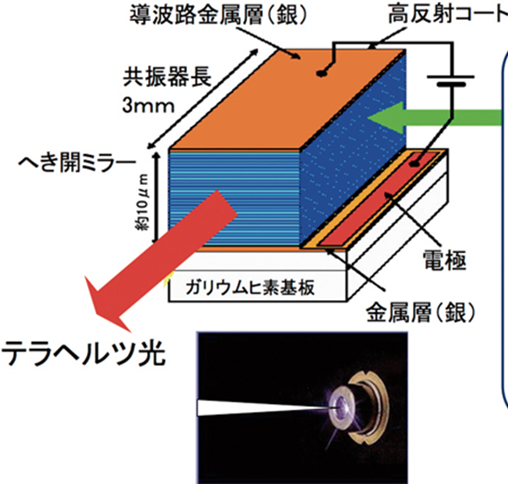 [Speaker Notes: 中赤外ではガス分光
テラヘルツではイメージング]
イントロダクション
しかし・・・
フリーランニング量子カスケードレーザーの線幅は数メガ～数ギガヘルツ
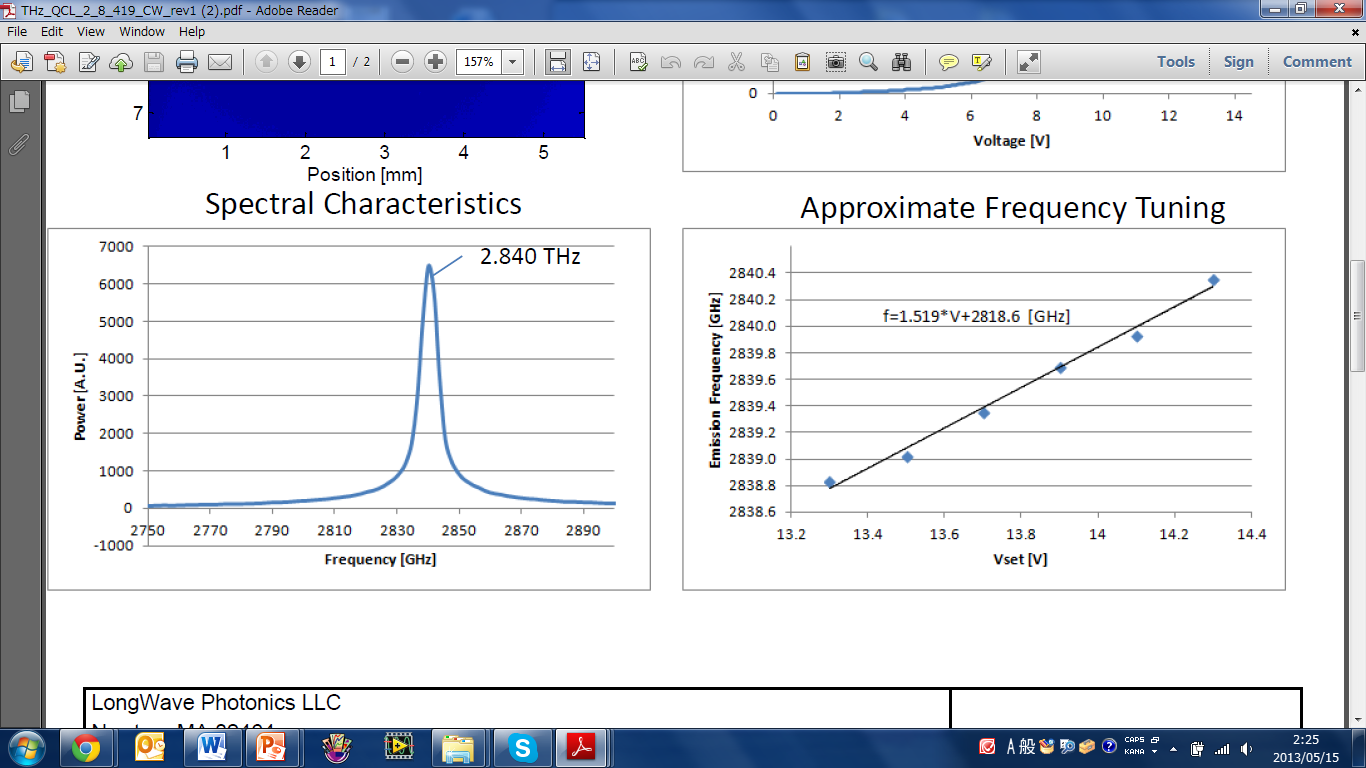 ガス分光などに利用する場合, もっと狭い発振線幅が求められる
そこで・・・
非常に安定した繰り返し周波数を持つレーザーと位相同期

⇒量子カスケードレーザーの周波数揺らぎが抑えられ, 発振線幅の狭窄化ができる

これによりガス分光などのアプリケーションとして利用可能になる
紹介論文
M. Ravaro, V. Jagtap, G. Santarelli, C. Sirtori, L. H. Li, S. P. Khanna, E. H. Linfield, and S. Barbieri.  ”Continuous-wave coherent imaging with terahertz quantum cascade lasers using electro-optic harmonic sampling”. APPLIED PHYSICS LETTERS 102, 091107 (2013)

I. Galli, M. Siciliani de Cumis, F. Cappelli, S. Bartalini, D. Mazzotti, S. Borri, A. Montori, N. Akikusa, M. Yamanishi, G. Giusfredi, P. Cancio, and P. De Natale. ”Comb-assisted subkilohertz linewidth quantum cascade laser for high-precision mid-infrared spectroscopy”. APPLIED PHYSICS LETTERS 102, 121117 (2013)

S. Barbieri, M. Ravaro, P. Gellie, G. Santarelli, C. Manquest, C. Sirtori, S. P. Khanna, E. H. Linfield and A. G. Davies. ”Coherent sampling of active mode-locked terahertz quantum cascade lasers and frequency synthesis”. NATURE PHOTONICS 5, 306-313 (2011)
M. Ravaro, V. Jagtap, G. Santarelli, C. Sirtori, L. H. Li, S. P. Khanna, E. H. Linfield, and S. BarbieriContinuous-wave coherent imaging with terahertz quantum cascade lasersusing electro-optic harmonic sampling「電気光学高調波サンプリングを使用したテラヘルツ量子カスケードレーザーのCWコヒーレントイメージ」APPLIED PHYSICS LETTERS 102, 091107 (2013)
イントロダクション
THz-QCLは数kHzの量子ノイズ限界線幅を持つ
それにより線拡がりや周波数ドリフトが発生

フェムト秒レーザーの繰り返し周波数と位相同期することでTHz-QCLを安定化
→本論文ではイメージングを行っている
セットアップ
フェムト秒ファイバー
レーザー
中心波長　780nm
繰り返し周波数　~250MHz
THz-QCL
出力　約2mW (2.5THz)
[Speaker Notes: QCL
液体ヘリウムクライオスタットで20Kに安定化, 1.49Aの定電流
THzパワーメーターで測定]
実験結果
スペアナ (RBW10Hz) THzパワー250μWでのEO1における位相同期ビート信号

スペアナ (RBW1Hz) でEO2の出力
(パワーはA4の紙を重ね60μW~10pWとする)
→検出限界THzパワーは3pW
実験結果
10セントユーロコインのイメージ

スキャン速度2.2mm/s, 送り100μm, 

ロックイン時間30ms, ダイナミックレンジ60dB
[Speaker Notes: スキャンの速さ2.2mm/s, 100μm送り]
まとめ
フェムト秒レーザーコムとTHz-QCLの位相同期, コヒーレントイメージングを行った

3pW/Hzのノイズ検出限界を得た
I. Galli, M. Siciliani de Cumis, F. Cappelli, S. Bartalini, D. Mazzotti, S. Borri, A. Montori, N. Akikusa, M. Yamanishi, G. Giusfredi, P. Cancio, and P. De NataleComb-assisted subkilohertz linewidth quantum cascade laserfor high-precision mid-infrared spectroscopy「高精度中赤外分光法のためのコムアシスト型サブkHz線幅の量子カスケードレーザー」APPLIED PHYSICS LETTERS 102, 121117 (2013)
イントロダクション
フリーランニング中赤外QCLでは数MHzの線幅



分子の吸収線に中赤外QCLを周波数同期
→QCLの絶対周波数が決まる
→線幅の狭窄化
セットアップ
DFG(差周波発生)
Nd:YAGレーザー(1064nm), ECDL(854nm)

QCL(中赤外)
出力 5mW (4.3μm)
温度 283K 
電流 710mA
実験結果
FFTスペアナで得られたビート信号

→位相同期がかかっている
実験結果
周波数ノイズのパワースペクトル密度

250kHzの同期バンド幅
[Speaker Notes: 周波数10kHzまでに4ケタ周波数ノイズ減少]
実験結果
ロックイン時間 10ms, チョッパー周波数616Hz, 50kHzステップで60MHzスキャン

CO2ガス圧力 2~27Pa
まとめ
本稿では, 中赤外QCLとOFCSでリファレンスしたDFGの位相同期を行った

→0.56radの位相雑音での250kHzのバンド幅は, サブkHz線幅のQCL放射をもたらす
S. Barbieri, M. Ravaro, P. Gellie, G. Santarelli, C. Manquest, C. Sirtori, S. P. Khanna, E. H. Linfield and A. G. DaviesCoherent sampling of active mode-lockedterahertz quantum cascade lasers andfrequency synthesis「アクティブモード同期THz-QCLのコヒーレントサンプリングと周波数合成」NATURE PHOTONICS 5, 306-313 (2011)
イントロダクション
インジェクションロック・・・もともとCWの技術

⇒パルスのTHz-QCLに用いて位相同期を行う

線幅の狭窄化を確認する
原理
フーリエ変換
c. ダウンコンバートTHzパルス列
[Speaker Notes: e. ローパスフィルターでモードを選択している]
セットアップ
フェムト秒ファイバーレーザー
波長775nm, パルス幅100fs, 繰り返し周波数96.513MHz, 平均出力50mW

THz-QCL
パルスの繰り返し周波数13.3GHz, キャリア周波数2.5THz
[Speaker Notes: 20Kでキープ]
THz-QCL 電気-光学特性
(a) 電圧-電流特性(黒線)と出力-電流特性(緑線)

(b)1.24Aの時のスペクトル

(c) 1.35Aの時のスペクトル

(d) RF-1のパワーを+10dBm
図b~d. FT-IRスペクトルメーターに
よって測定(スペクトル分解能7.5GHz)
[Speaker Notes: (d)において10FPモードのスペクトルが得られ, それぞれRF-1の周波数間隔となっているためRF-1とQCLはインジェクションロックされたといえる]
実験結果
[Speaker Notes: QCL(20K, 1.35A)
RF-1による変調→パワー+10dBm, 周波数13.321794GHz
繰り返し周波数(RF-2)は96.513MHz]
実験結果
L0~L5の正規化スペクトル(RBW1Hz)を示す

L0から離れると位相ノイズが増加

その増加が赤線の理論直線と一致

→OCLとRF-1のインジェクションロックが証明
実験結果
周波数スペクトル
時間スペクトル
強度スペクトル
[Speaker Notes: 時間波形]
まとめ
RF-1とTHz-QCLをインジェクションロック

THz-QCL, RF-3とフェムト秒ファイバーレーザーの繰り返し周波数の位相同期

このシステムは分光や, イメージングの
アプリケーションとして期待される
[Speaker Notes: このシステムは分光や, イメージングのアプリとして期待される]
全体のまとめ
フェムト秒レーザーの繰り返し周波数とQCLの位相同期だけではなく, インジェクションロックという概念を紹介した

これによりQCLの安定化, 線幅の狭窄化を達成した